Rapid Review Learning Briefing
Missing Children
Click here for the KBSP Multi-agency Protocol for Missing Children
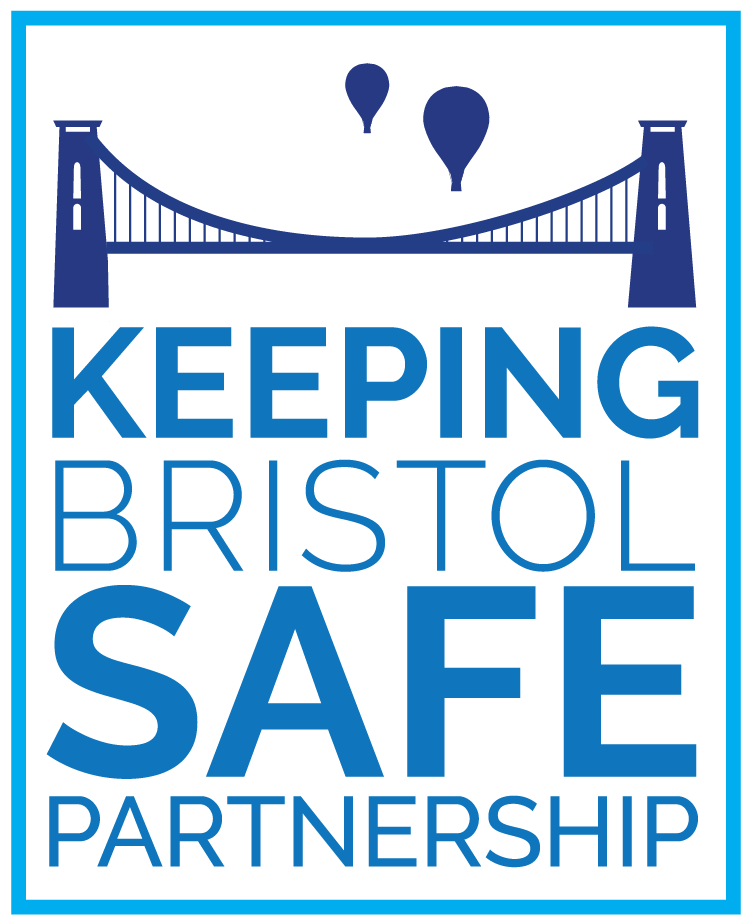 The young person was reported missing nine times in a twelve-month period. They accepted missing return conversations following every recorded episode. The conversations were used to explore reasons for going missing, and discuss what had happened during the missing periods. Action plans were put in place after every conversation.
This rapid review looked at one teenager’s experiences during periods of going missing. The review looked at how the safeguarding system worked together to keep them safe during this time and whether there was any learning for the safeguarding partnership.
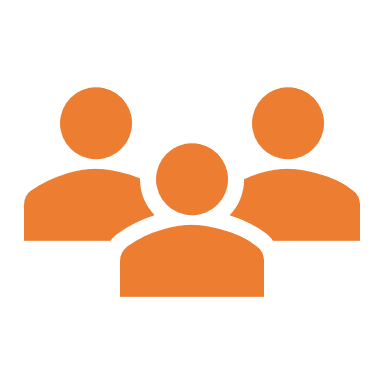 Professionals from 13 teams / organisations took part in the review
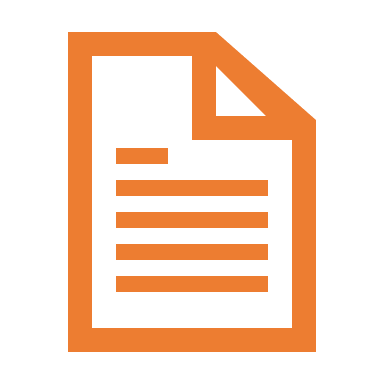 A rapid review learning event took place in June 2022
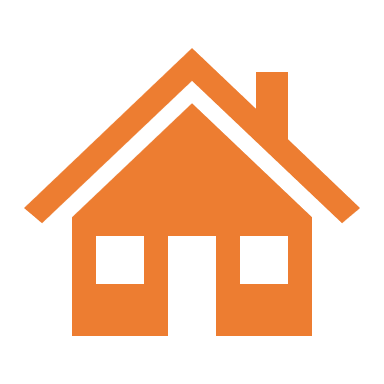 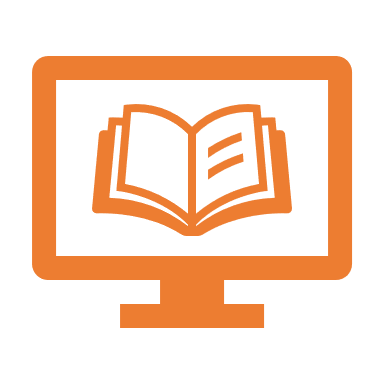 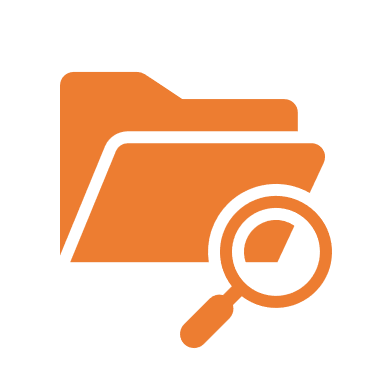 Rapid Review Findings